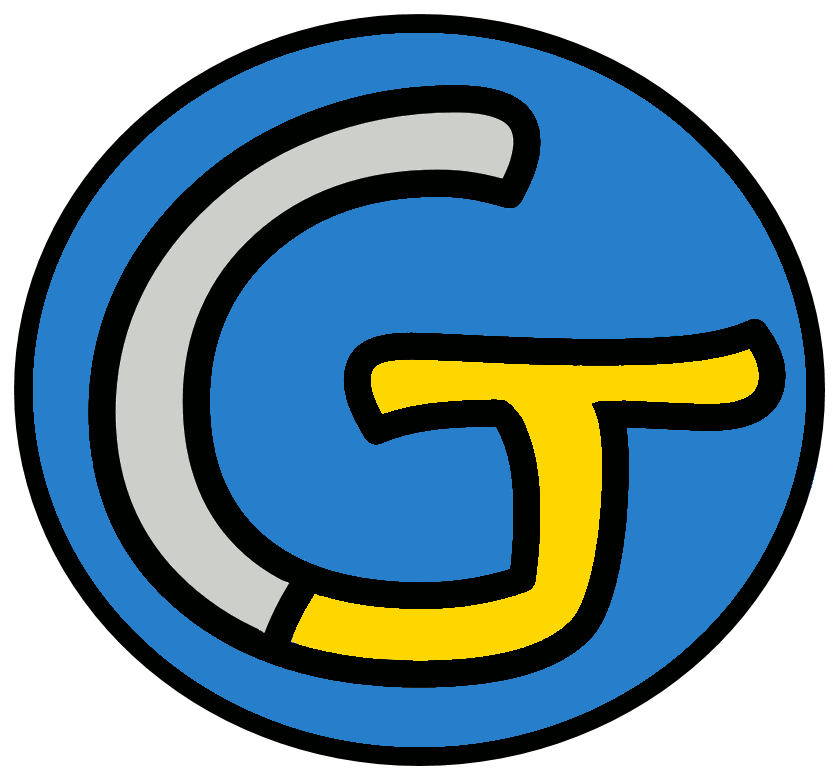 Mathématiques – Calcul mental CM2
Multiplier ou diviser par 10, 100, 1 000
 Entraînement n° 1
Opération 1
75 
x 10
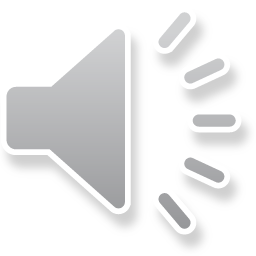 Opération 2
49 
x 1 000
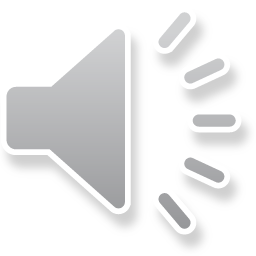 Opération 3
1 200
÷ 100
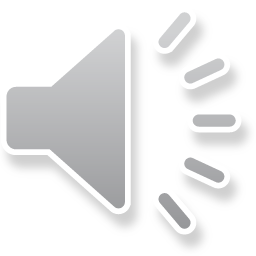 Opération 4
26 
x 100
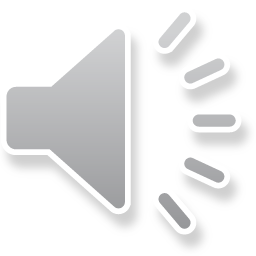 Opération 5
89 000
÷ 1 000
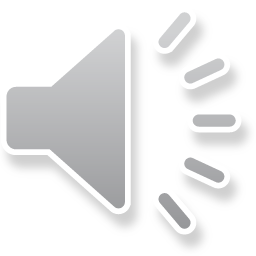 Opération 6
800
÷ 10
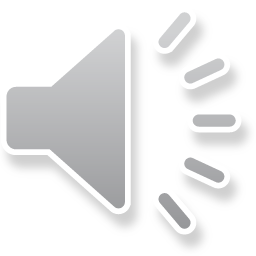 Opération 7
64
x 1 000
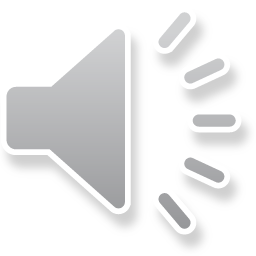 Opération 8
710
÷ 10
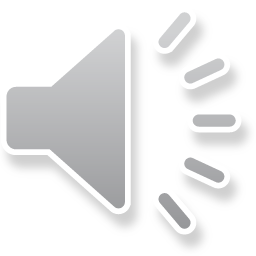 Opération 9
9 700
÷ 100
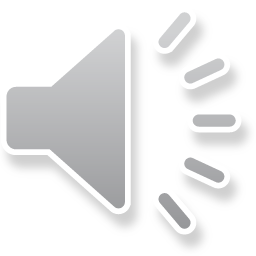 Opération 10
400
x 10
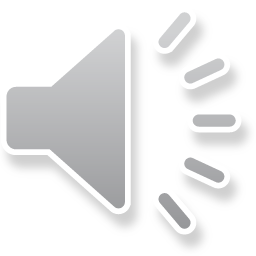 Opération 11
510
x 100
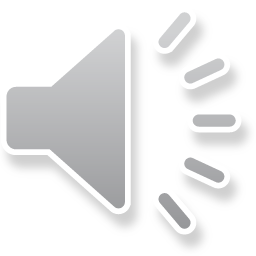 Opération 12
9 000 
÷ 1 000
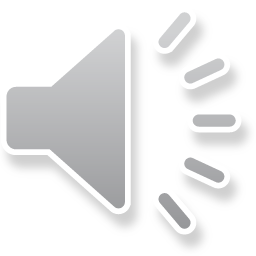 Opération 13
486
x 100
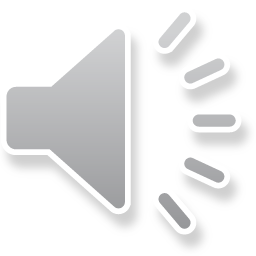 Opération 14
2 500
÷ 10
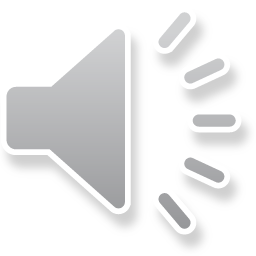 Opération 15
42
x 1 000
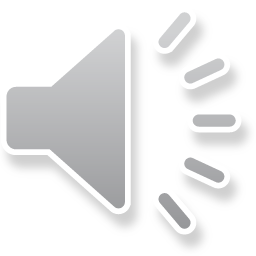 Opération 16
580 
x 10
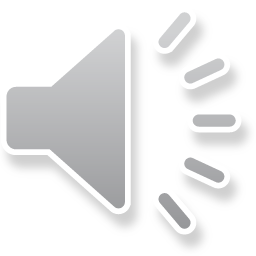 Opération 17
300 000
÷ 1 000
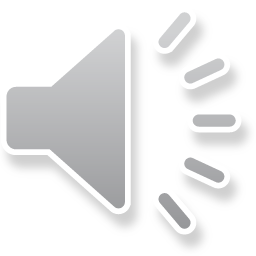 Opération 18
5 800
÷ 100
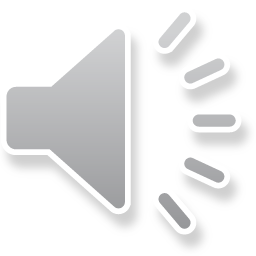 Problème
Pour s’échauffer, Ayoub a couru 2 000 m, ce qui correspond à 10 tours de terrain.
À quelle distance correspond un tour de terrain ?
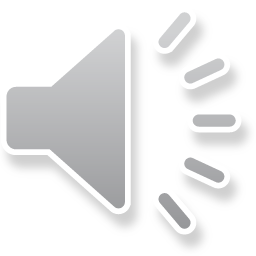 Correction
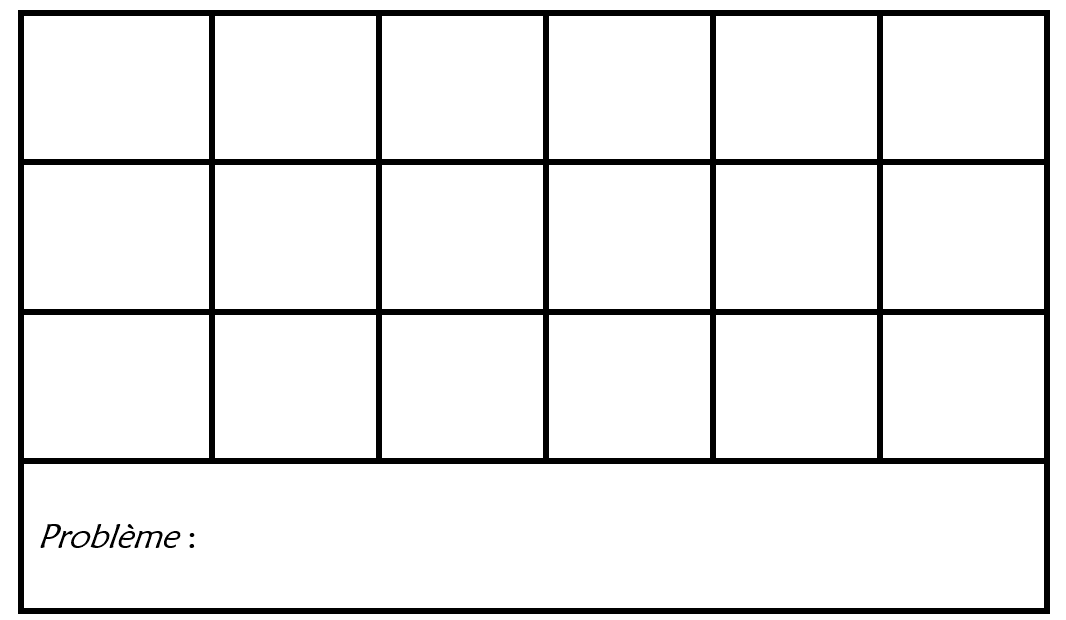